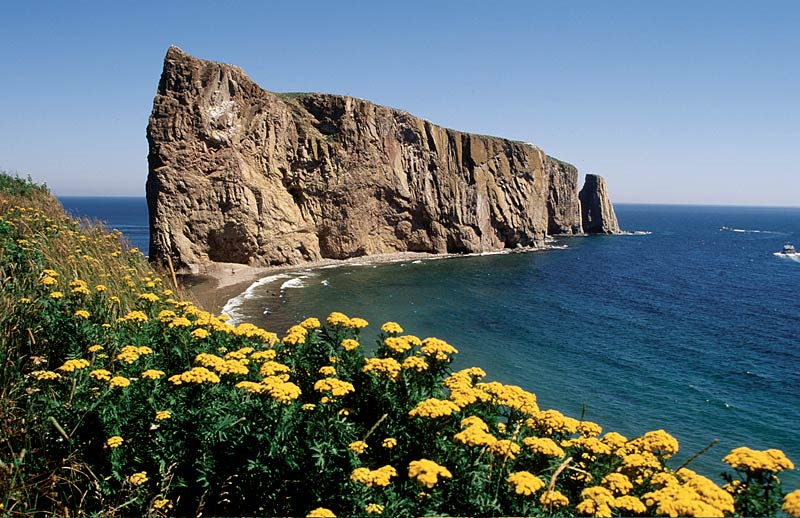 Le Québec
CECR: A2

Femke Van Ackerbroeck
femkevanackerbroeck@hotmail.com
Structure
Introduction
Tâche
Processus
Ressources
Évaluation
Objectifs
Introduction (1)
Le Québec?

Le Québec est une province 
francophone du Canada qui compte
7,9 millions d’habitants. 
La langue officielle est le français. 

                                                
				le Canada
                                                                     le Québec
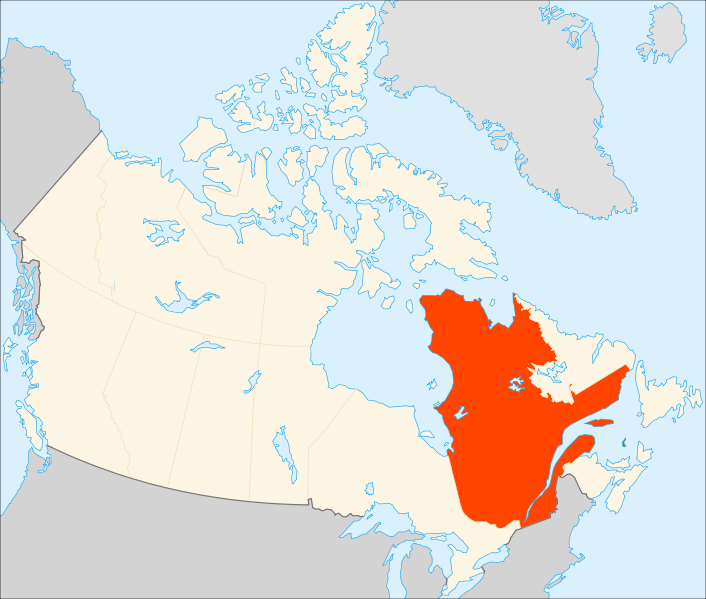 Introduction (2)
Le Québec?

Le Québec est une province 
qui a beaucoup de richesses 
naturelles et des régions
touristiques exceptionnelles.

 Il a aussi sa propre histoire, 
ses habitants et ses paysages
d'une grande beauté.

Malheureusement, 
le Québec n’est pas 
très connu dans le monde...
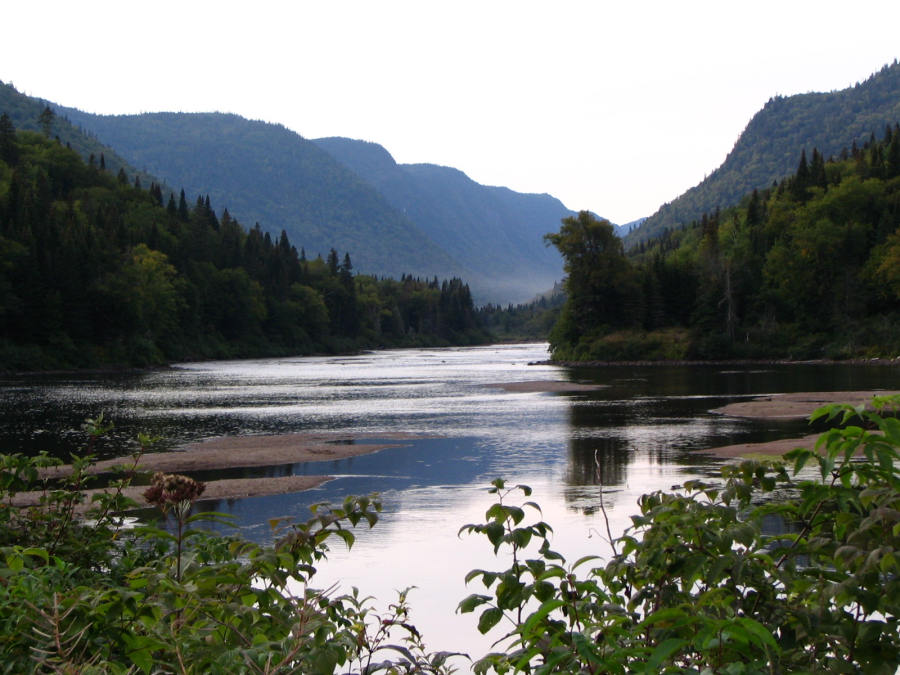 Introduction (3)
À vous maintenant de découvrir cette province mystérieuse!
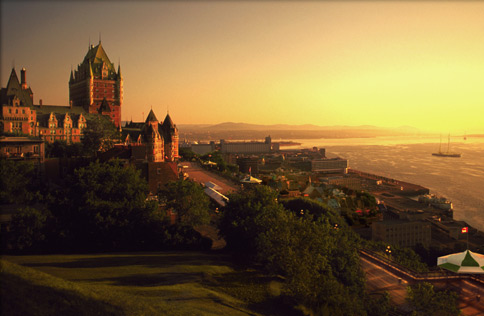 Structure
Introduction
Tâche
Processus
Ressources
Évaluation
Objectifs
Tâche (1)
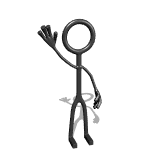 Qu’est-ce que vous allez faire?

Vous êtes le guide d’un office de tourisme en France. Vous vous mettez à quatre et vous présentez le Québec et ses régions. Chaque groupe choisit trois régions de la province de Québec. Vous trouvez la liste des régions à la page suivante. Vous faites une présentation PowerPoint (10- 15 écrans) dans laquelle vous présentez l’information générale sur le Québec et les trois régions d’une manière attrayante.
Tâche (2)
Les régions:
Bas-Saint-Laurent
Saguenay-Lac-Saint-Jean
Capitale Nationale
Mauricie
Estrie
Montréal
Outaouais
Abitibi-Témiscamingue
Côte-Nord
Nord-du-Québec
Gaspésie-Îles-de-la-Madeleine
Chaudière-Appalaches
Laval
Lanaudière


Laurentides
Montérégie
Centre-du-Québec
Structure
Introduction
Tâche
Processus
Ressources
Évaluation
Objectifs
Processus (1)
1) Vous recherchez des informations générales sur le Québec:
	- la géographie;
	- le climat;
	- l’histoire;
	- la langue;
	- la culture. 

2) Vous choississez trois régions du Québec (voir la liste à la page 8) et vous envoyez votre choix au professeur.
Le processus (2)
3) Vous cherchez des informations intéressantes et utiles sur les trois régions:
les aspects historiques, 
les aspects géographiques, 
les aspects humains, 
les aspects culturels et touristiques (=les atouts de cette région).

4) Vous faites une présentation PowerPoint (10-15 diapositives). Cette présentation doit être claire, structurée et attrayante pour les spectateurs.
Le processus (3)
5) Vous présentez votre travail (=présentation PowerPoint de 15 min.) pendant le cours de français. Vos collègues de classe sont les futurs visiteurs du Québec.
Structure
Ressources (1)
1) Informations générales sur le Québec:
La géographie + le climat: http://www.quebec-guidetouristique.travel/geographie.aspx
L’histoire: www.tlfq.ulaval.ca/axl/francophonie/histfrnqc.htm
La langue: www.monquebec.net/dico.php et http://webh01.ua.ac.be/linguapolis/lara/Francais/3/index.html 
La culture: http://www.republiquelibre.org/cousture/CULTURE.HTM et
	http://www.monquebec.net/culture.php
Les ressources (2)
2) Informations sur les régions du Québec:
http://www.atoutmicro.ca/attraits.htm
http://www.bonjourquebec.com/qc-fr/regions.html
http://www.toile.com/quebec/Tourisme_et_regions/Regions_du_Quebec/
http://www.quebecweb.com/tourisme/introfranc.html
http://www.quebecvacances.com/regions
Structure
Introduction
Tâche
Processus
Ressources
Évaluation
Objectifs
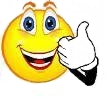 Évaluation (1)
 Les critères d’évaluation pour la présentation orale et la présentation PowerPoint:
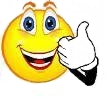 Évaluation (2)
Structure
Introduction
Tâche
Processus
Ressources
Évaluation
Objectifs
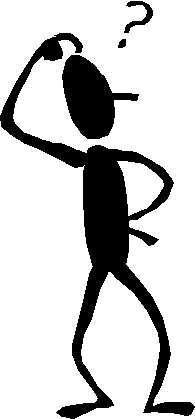 Objectifs
Vous avez découvert une province peu connue où on parle français;
Vous avez enrichi vos connaissances linguistiques et culturelles;
Vous avez appris à sélectionner des informations intéressantes et actuelles concernant votre sujet;
Vous avez exploré des sites web francophones;
Vous avez parlé du Québec et de ses régions en français;
Vous avez appris à collaborer avec vos collègues;
Vous avez développé la volonté d’être critique à l’égard des informations recherchées.
Bonne chance!